Fiduciary Duties – Basics, Risks and Developments to Watch
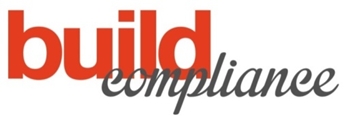 LAPERS Fall Seminar
September 9, 2024
Presented By:
Robert Gauss
1
Agenda
2
Fiduciary Basics
3
Fiduciary Education
4
Fiduciary Defined
Look to function and designation
Function: Discretionary administrative or investment decisions related to the plan
Designation:  Named in a plan, trust document, or statute as a fiduciary
Trustees – both by function and designation
Internal Revenue Code § 4975(e)(3); ERISA § 3(21)
5
[Speaker Notes: Function/Designation
 - A fiduciary is any person or entity who makes, or has the authority to make, discretionary administrative or investment decisions related to the retirement plan.
 - A fiduciary is any person or entity who is named in a retirement plan or trust document as a fiduciary. 
Ion

Examples of named fiduciaries: advisory committee, investment committee, directors, investment officer]
Who is a Fiduciary?
The Plan Sponsor determines the scope of authority of the fiduciaries and grants authority through the Plan Document
Generally:
Board Members
Committee Members
Executive Staff
Investment Staff
Benefits Staff
Investment Managers/Consultants
6
[Speaker Notes: Settlor determines the scope of authority.
Settlor is the State/Legislature.]
Who is not a Fiduciary?
Subject to contracts, attorneys, accountants, actuaries generally are not fiduciaries when acting in professional capacities.
Third party administrators and recordkeepers generally are not fiduciaries if solely performing ministerial functions.
Typically, vendor agreements will affirmatively state that the vendor is not a fiduciary.
Exception if providing investment advice to participants (e.g., through brokers, relationship managers, or third parties like Ibbotson or Morningstar)
Exception if providing managed account or rollover advice to participants.
7
Sources of Fiduciary Duty
8
Typical Fiduciary Activities:
9
Fiduciary Duties
10
Duty of Loyalty
11
Duty of Loyalty
12
Duty of Loyalty
13
Duty of Loyalty: Independence
14
Duty of Loyalty: Independence
15
Duty of Loyalty: Independence
16
Duty of Loyalty: Impartiality
A fiduciary owes a duty of loyalty to all participants and beneficiaries, and respecting that duty requires the fiduciary to be impartial among differing interests
Prevents application of assets for personal use, self-dealing, competition with trust, or improper benefit
17
Duty of Loyalty: Impartiality
18
Duty of Impartiality
UMPERSA Commentary:  "Differing interests are inevitable in the retirement system setting.  Differences can arise between retirees and working members, young members and old, long-and short-term employees, and other groupings of those with interests in the retirement system.  The duty of impartiality does not mean that fiduciaries must accommodate such interests according to some notion of absolute equality.  The duty of impartiality … requires that such decisions be made carefully and after weighing the differing interests."
19
Duty of Impartiality – Oregon Supreme Court Case
The Oregon Supreme Court has held that common law trust principles require a public pension board to consider not only the amount of income or near-term benefits to beneficiaries, but also the need to preserve and protect the fund corpus. 
The Court noted this is particularly important where the fund has tens of thousands of beneficiaries in widely varying circumstances, including active participants just entering service to active participants close to retirement, as well as retirees in various stages of retirement. The Board must fulfill its duty of impartiality.
“[The Board] must first comply with specific statutory mandates and prohibitions and, when exercising its discretion beyond those requirements, must consider the diverse interests of PERS and all PERS beneficiaries.” White v. Public Employees Retirement Board, 268 P.3d 600 (Or. 2011)(Emphasis in the original.)
20
Duty of Loyalty - Plan Expenses
A fiduciary shall discharge duties with respect to a plan incurring only costs that are appropriate and reasonable to administer the plan.
Only reasonable plan expenses can be paid from trusts.
Code § 401(a)(2); ERISA § 404(a)(1)(A); UMPERSA § 7(5)
21
[Speaker Notes: Internal Revenue Code § 401(a)(2); ERISA § 404(a)(1)(A);UMPERSA § 7(5)]
Duty of Prudence
22
Duty of Prudence
23
Duty of Prudence – Be Informed
24
Duty of Prudence: Delegation
"If you don't know jewelry, know the jeweler.”
- Warren Buffett
25
Duty of Prudence: Delegation
26
[Speaker Notes: Retention of Experts
ERISA – prudent expert and  Restatement prudent investor
If a fiduciary doesn’t have the necessary skills, must hire an expert pursuant to a prudent process.
May also have statutes which require certain types of expertise such as investment expertise
May need to hire experts to manage the investments, fund selection and oversight of investments.]
Duty of Prudence: Delegation
27
[Speaker Notes: A fiduciary can delegate functions that a prudent fiduciary acting in a like capacity and familiar with those matters could properly delegate. 
A fiduciary has a duty to delegate responsibilities outside of the fiduciary's expertise.
Delegation should not be overly broad and must be consistent with duty of care and caution, e.g. terms of delegation must be prudent.

Delegation
Have a process to delegate:  Some plan documents, board resolutions, or charters provide specific procedures for delegation.  
Evaluate, review, and follow the procedures 
Specific duties of delegate should be set out in writing, approved by the fiduciary, and accepted by the delegate
Delegation is a fiduciary act
Delegation requires the fiduciary to consider the delegate's experience, credentials, fees, and ability to perform the functions
Objective criteria should be utilized.  The review process for hiring or firing service provides should be clearly set forth. 
Duty of prudence does not look at outcome
E.g. Board prudently delegates certain responsibilities to an investment plan committee, and prudently considers the make-up and skill of the committee, if the members of the committee fail to act prudently themselves, the board can demonstrate it acted prudently so long as it did not fail to monitor]
Duty of Prudence:  Delegation
28
Affirmative Duty to Follow Plan Document
29
Negative Duties: Prohibited Transactions
30
Key Takeaways
31
Fiduciary Liability
32
Fiduciary Liability
33
Best Practices for Managing Liability
34
Sovereign Immunity
State Constitution or statutes may provide some protection
35
[Speaker Notes: State Constitution or Statutes may provide some protection
May also have public officer protection or other State employee immunity]
The Focus On Process
Focus on procedural prudence
Courts have held the test of prudence is one of conduct and process, and not one of result
"Trustees and fiduciaries are not insurers.  Not every investment or management decision will turn out in the light of hindsight to have been successful.  Hindsight is not the relevant standard.” 
UMPERSA § 10(1); see also Restatement (Third) of Trusts
36
[Speaker Notes: Focus on procedural prudence
Courts have held the test of prudence is one of conduct and process, and not one of result
"Trustees and fiduciaries are not insurers.  Not every investment or management decision will turn out in the light of hindsight to have been successful.  Hindsight is not the relevant standard.” 
– UMPERSA § 10(1); see also Restatement (Third) of Trusts]
The Focus On Process
There is no one "right" way to achieve procedural prudence
Important to have a good, documented process
Critical to follow that process
Critical to retain expertise where needed and understand expert advice
Know and follow plan advice
37
[Speaker Notes: Focus on procedural prudence
Courts have held the test of prudence is one of conduct and process, and not one of result
"Trustees and fiduciaries are not insurers.  Not every investment or management decision will turn out in the light of hindsight to have been successful.  Hindsight is not the relevant standard.” 
– UMPERSA § 10(1); see also Restatement (Third) of Trusts]
Managing Fiduciary Risk
38
Managing Fiduciary Risk
Document decisions and the basis for decisions
Conduct periodic training of fiduciaries
Properly allocate fiduciary roles in writing
Conduct financial and management audits
Provide accurate member communications
39
Managing Fiduciary Risk
40
Managing Fiduciary Risk
41
Other Topics to Watch
42
Cybersecurity
43
[Speaker Notes: Another area of expected litigation is cybersecurity.]
ARTIFICIAL INTELLIGENCE
Correction of Overpayments
45
MISSING PLAN PARTICIPANTS
ESG Considerations
Next area of expanded litigation is ESG = Environmental, Social, Governance; has attracted local and national political attention.
ESG investing is a model of investing where investments are (or are not) selected in part for their collateral economic or social benefits apart from the investment return to the retirement plan investor.
Litigation involves whether ESG factors may be considered in investment related decisions.
47
Questions?
48